Projekts SUMBA – efektīvas transporta modelēšanas sistēmas izstrāde
Rīgas domes Pilsētas attīstības departaments
Evelīna Budiloviča
Saturs
Ievads
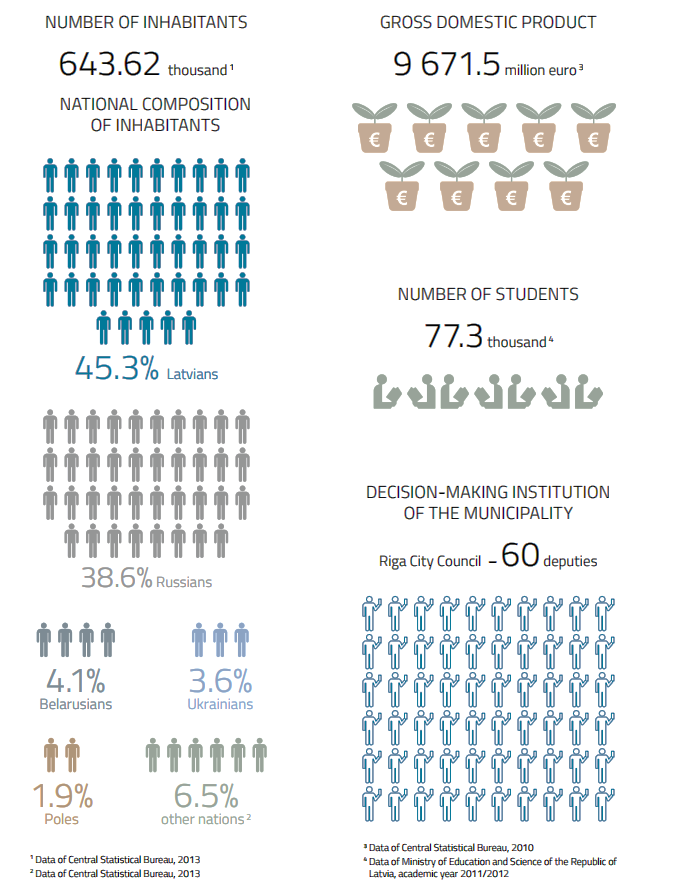 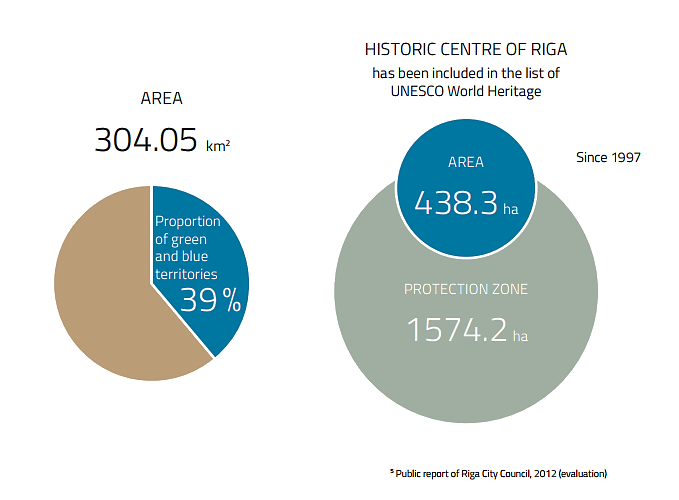 http://www.rdpad.lv/wp-content/uploads/2014/11/ENG_STRATEGIJA.pdf
[Speaker Notes: Projekts plāno analizēt Rīgas pilsētas un Rīgas aglomerācijas teritoriju]
Rīgas aglomerācija
Rīgas ilgtspējīgas attīstības stratēģijas līdz 2030.g.
Ilgtspējīga mobilitāte pilsētās un ikdienas pārvietošanās Baltijas jūras reģiona valstīs
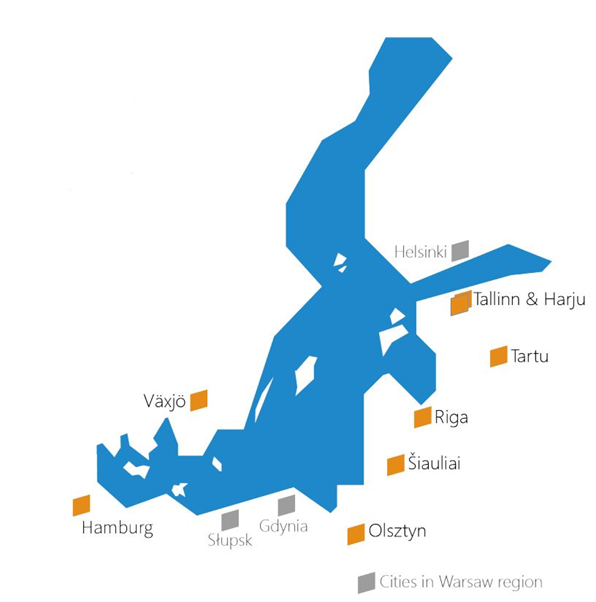 Sustainable urban mobility and commuting
 in Baltic Cities - SUMBA 


Oktobris 2017 – Septembris 2020
7 valsti, 12 partneri, 37 asociētie partneri
Mērķis
Projekta vispārējais mērķis: 
izstrādājot katrai partnervalsts pilsētai atbilstošu transporta modelēšanas pieeju,
noteikt efektīvu transporta modelēšanas sistēmu, kas ilgtspējīgā un multimodālā veidā uzlabotu pārvietošanas iespējas Rīgas un tās priekšpilsētu robežās
Kas
SUMBA nodrošinās atbildīgos par pilsētas transportu valsts un pašvaldības  institucijās

ar transporta plānošanas un modelēšanas iemaņām un instrumentiem, kas balstās uz pāreju no ikdienas pārvietošanās ar automašīnām uz ikdienas vairāku veidu pārvietošanos pārvadājumiem, kuru pamatā ir kvalitatīvs sabiedriskais transports, sabiedriskie automobiļi, riteņbraukšana un iešana ar kājām.

Izstrādājot vairākus instrumentus, kas papildinās esošās pieejas [...], lai labāk risinātu ikdienas pārvietošanās problēmu pierobežas pašvaldības apgabalos un intermodālu mobilitātes struktūru.
Ar ko
Kāda veidā
[Speaker Notes: Projekts nodrošinās atbildīgas institūcijas ar transporta plānošanas un modelēšanas rīkiem. Kas palīdzes nodrošināt pareju no ikdienas brāuciņiem ar autotransportu uz ikdienas braucieniem ar sabiedrisko transportu, iešanu ar kājām vai braukšanu ar divriteņiem. Jauna sistēma palīdzes risināt pārvietošanas problēmas Rīgas pierobežas pašvaldības]
SUMBA izveidos tematiskas izpētes, kuros tiks pārbaudīta SUMBA instrumentu un metožu pārnesamība mūsu reģionālo partneru starpā:


SUMBA testēs izstrādātos instrumentus 10 izmēģinājuma reģionos ar mūsu mērķauditorijai piederošu partneru un asociēto partneru palīdzību


Lai demonstrētu mūsu pieejas efektivitāti un pārnesamību uz dažādām funkcionālam pilsētu teritorijām Baltijas reģionā
Kur
Kāpēc
[Speaker Notes: Tiek plānots izstrādāt tematiskas izpētes. 10 pilsētas testēs SUMBA piedāvātos metodes un instrumentus. Un rezultāta būs izstrādātā efektīvā sadarbības un informācijas apmaiņas sistēma strap Baltijas reģionā valstim]
SUMBA uzdevumi
Izstrādāt salīdzinošu novērtēšanas rīku

Transporta modelēšanas rīku lietošanas vadlīnijas izstrāde

Ikdienas pārvietošanās ģenerālplāna veidņa izstrāde

Konferences par ikdienas pārvietošanās transporta modeli un intermodalitāti Tallinā organizēšana
Projekta specifiskais mērķis Rīgas pilsētas pašvaldībai: 
aktualizēt Rīgas pilsētas pašvaldības rīcībā esošo transporta modeli, kas pilnībā ietvertu visas līdz šim veiktās izpētes un apkopotus datus no esošajiem modeļiem, kā arī citus pieejamus datus (ielu, ceļu infrastruktūras, satiksmes datus)
Pamatojums
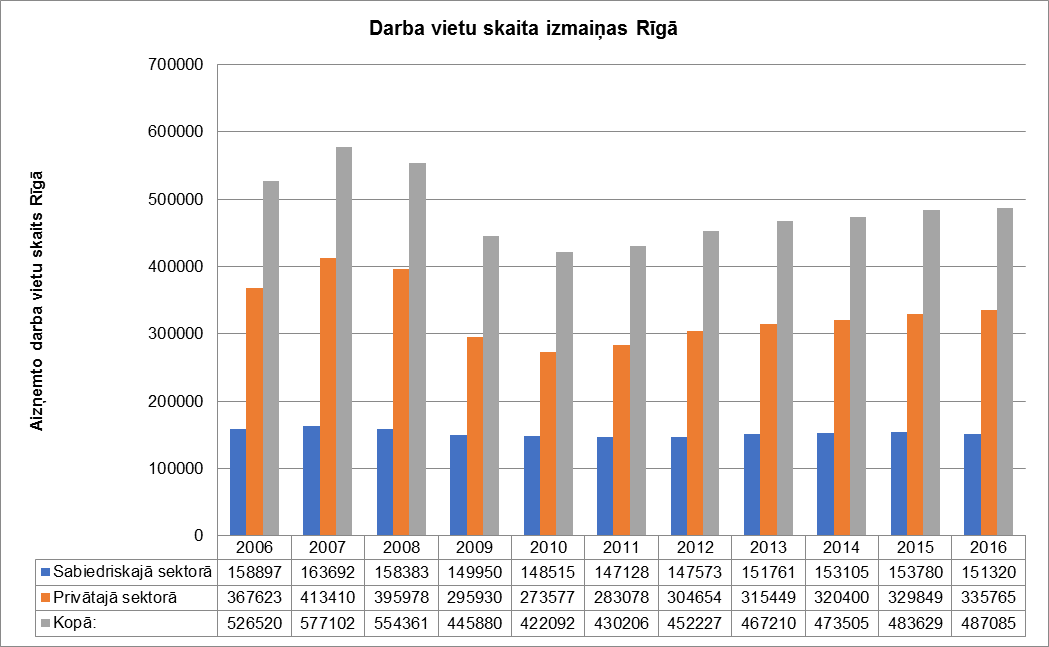 Pamatojums
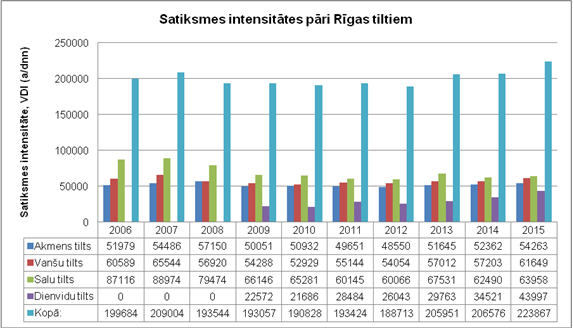 Pamatojums
http://ciekurs.blogspot.com/2015/03/x-stunda-eskalacija-ii-dala.html
Rīgas teritorijas izmantošanas un apbūves noteikumi. Transporta infrastruktūras attīstības shēma
[Speaker Notes: Bet mēs strādājam lai uzlabot / sakārtot situāciju. Pašlaik notiek darbs pie Rīgas teritorijas izmantošanas un apbūves noteikumi, kur ir izstrādāta jauna transporta infrastruktūras shēma]
Mobilitātes plānošanas principsgājējs – velo – sabiedriskais – privātais – kravas
Rīgas ilgtspējīgas attīstības stratēģijas līdz 2030.g.
Transporta plānošana
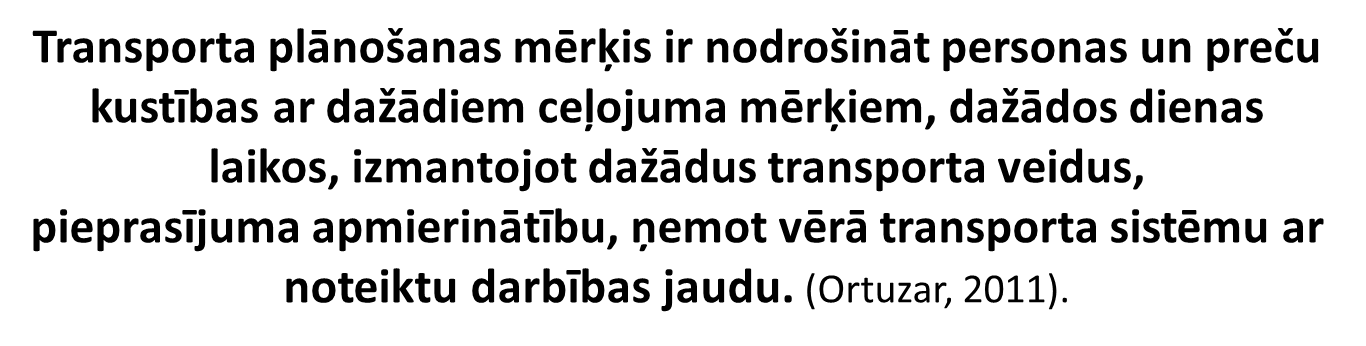 NADEžDA SPIRIDOVSKA, NETRADICIONĀLIE REGRESIJAS MODEĻI TRANSPORTA PLĀNOŠANĀ UN MODELĒŠANĀ PROMOCIJAS DARBS, 2014
[Speaker Notes: Bet lai visu šo realizēt ir nepieciešama transporta plānošana un viens no lēmumu pieņemšana komponentiem ir transporta plūsmu modelēšana

Modeļi ir ļoti svarīgi, lai transportā attīstības plāniem būtu pamatoti ar modeļa pielietošanas rezultātiem, nevis ar atsevišķu personu domām.]
RTSM vēsture un pielietojums
1. 1996.g. modelis (RD PAD)
2. 2004.g. modelis. Pilsētas attīstības plāns 2006.g-2018.g. 
(SIA IMINK)
3. Daugavas kreisā krasta attīstības projekts (Parsons Brinckerhoff, Lielbritānija)
3. 2007.g./2008.g./2010.g "Rīgas Ziemeļu transporta koridors“ (FaberMaunsel||AECOM)
4. 2011.g. modelis “Mobilitātes plāns” (NEA, Cube)
[Speaker Notes: Rīgā transporta simulācijas modelis eksistē no 1996 un tiek izmantots vietējās un starptautiskajos projektos]
RTSM – parametri
3324 ielu tīkla segmenti 
 180 zonas
 11 transporta veidi
 10 sabiedriskā transporta tipi
 208 sabiedriskā transporta maršruti
EMME programmatūra
 iedzīvotāju pārvietošanās aptauja 
 auto skaitīšanas dati 
 statistikas informācija	iedzīvotāju skaita sadalījums 	nodarbināto skaita sadalījums	automobilizācijas līmenis (auto/1000cilvēks)
 ielu tīkla attīstības scenāriji
Aktivitātes 1/2
1. Mājsaimniecību un iedzīvotāju mobilitātes aptauja Rīgā un Pierīgā 

iedzīvotāju aptauja 429 Rīgas statistikas zonās
Pierīgas zonas noteikšana un iedzīvotāju aptauja

Aptaujas rezultātā ir nepieciešams iegūt sekojošu informāciju par vadītājiem un iedzīvotājiem: dzimums, vecums, mašīnu skaits, mērķi, laiki, adreses, veidi un vakardienas braukšanas maršruti. 

2. Transporta līdzekļu skaitīšana
Satiksmes skaitīšana Rīgā un Pierīgā (ne mazāk kā 100 skaitīšanas punktos visā Rīgas pilsētā):
vieglajam autotransportam
smagajam autotransportam (sadalīt vismaz divos veidos)
gājējiem
Aktivitātes 2/2
3. RTSM aktualizēšana un atjaunošana:

esošo RTSM sadalīšana 429 zonās un paplašināšana ar Pierīgas zonām
RTSM detalizācijas un precizitātes (ielu tīkls, krustojumi u.t.t.) palielināšana
RTSM datu bankas verifikācija, validācija un atjaunošanas procedūru prasību izstrāde
RTSM izmantošanas, validācijas un attīstības vadības sistēmu izstrāde
RTSM apmaiņas procedūru ar trešajām pusēm par satiksmes noteikšanas rezultātiem izstrāde
visu transporta veidu pieprasījuma matricas izstrāde un kalibrēšana 
visu transporta veidu pārvietošanās matricas transporta plūsmu novirzīšanas pilsētas ielu tīklā izstrāde
sabiedriskā transporta pieprasījumu izvērtēšana
Plānotie rezultāti
SUMBA galvenie ieguvumi
Satiksmes organizēšanas uzlabošana
Transporta plūsmu samazināšana
Trokšņu samazināšana
Piesārņojumu samazināšana
Pavadītā laika ceļā samazināšana
Kvalitatīva sabiedriskā transporta pakalpojumu nodrošināšana
Dzīves kvalitātes uzlabošana
[Speaker Notes: Ar jaunu transporta modelēšanas instrumentu mēs varēsim ietekmēt uz satiksmes organizēšanu un transporta plūsmu samazināšanu]
Sustainable urban mobility and commuting in Baltic states
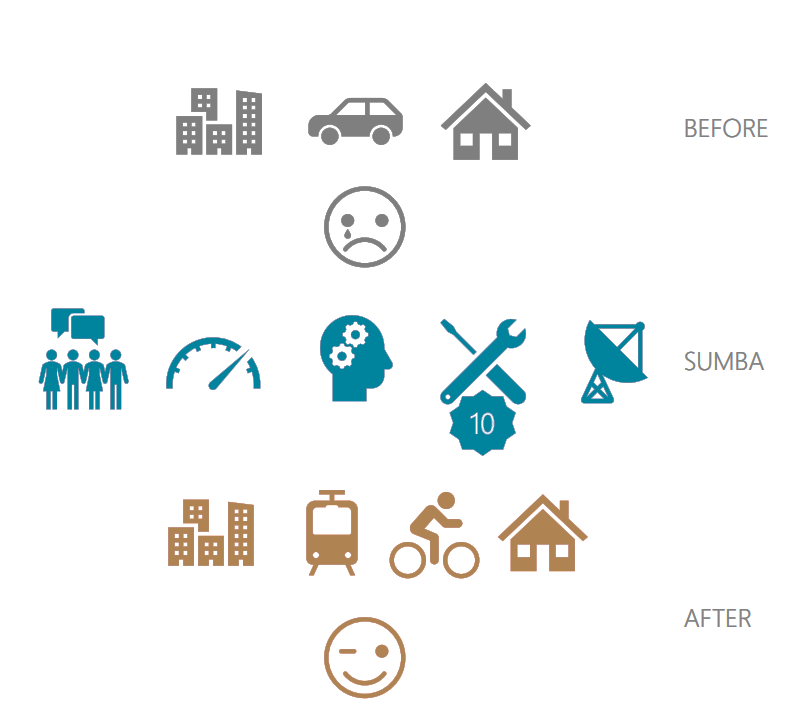 Tools for partners
International cooperation
Needs for commuters
SUMBA
[Speaker Notes: Projekts mēģinās apvienot aglomerācijas vajadzības, ar internacionālu sadarbību un transporta plānošana instrumentiem lai uzlabot dzīves kvalitāti!]
Velodati līdz šim
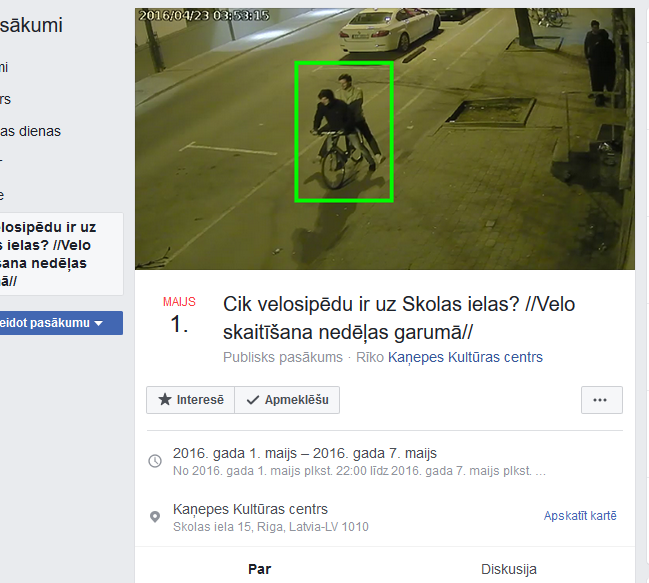 [Speaker Notes: Riteņraucēju apvienība sadarbībā ar velovortālu divritenis.lv pēc brīvprātīgas iniciatīvas veic velobraucēju skaitīšanu uz tiltiem un noslogotākajās centra ielās. Pagājušā gada maijā pie Kaņepes Kultūras centra (gar kuru ved Skolas ielas veloceļš un Ļāčplēša ielas velojosla) tika uzstādīta video kamera, kas fiksēja garāmbraucošos velosipēdistus.]
Velodati līdz šim
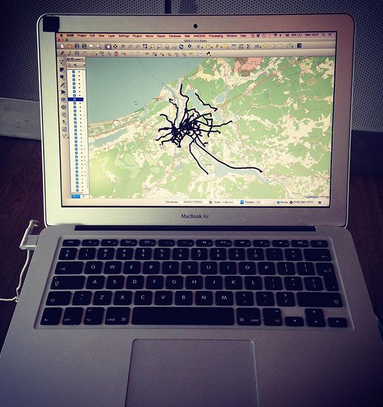 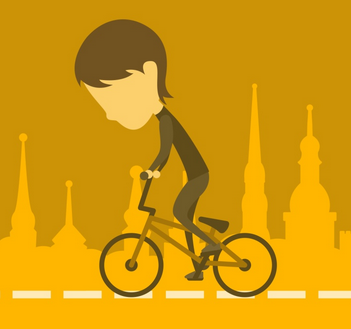 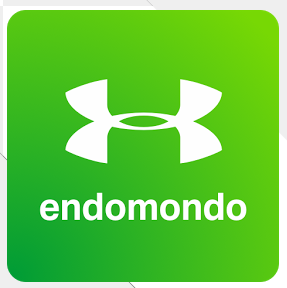 +
+
=
[Speaker Notes: Velodati ir crowsourcing jeb datu vākšanas no pūļa projekts, kura mērķis ir noskaidrot, kā velobraucēji pārvietojas pa Rīgas ielām. Datu vienības bija ar viedtālruni ieraktīti ikdienas velomaršruti. No dalībniekiem tika saņemti GPX faili. Tas ir tikai viens no ģeogrāfisko datu formātiem, kas sevī nes informāciju par pārvietošanās vietu, laiku un trajektoriju.  Saliekot visas unikālas “velovirtenes” kopā, mēs iegūstam lielu failu, ko, iespējams pārvērst plūsmas intensitātes kartē, kas praktiski atspoguļo punktu blīvumu. Karte attēlo viņu “riepu nospiedumu intensitāti”, tā iezīmējot maršrutus, kur veloceļi un velojoslas ir visnepieciešamākās.  Kartē iekļauti 672 maršruti no 164 velobraucējiem.]
Velodatu nepieciešamība
Statistiski ticami un pamatoti
Sniedz informāciju par Rīgas (vēlams arī Pierīgas) teritoriju
Vērtīgu plānošanas dokumentu sagatavošanā (Velo plāns, Mobilitātes plāni utt.) un pilsētas vīzijas veidošanā (Ilgtspējīgas attīstības stratēģija)
Spēcīgs arguments infrastruktūras plānošanā un reālās situācijas novērtēšanā
Paldies par uzmanību!
RD PAD: evelina.budilovica@riga.lv
BEF: Liga.Pakalna@bef.lv